Please Put phones and devices in a pocket in your backpack.  Thank you
EQ:  Are there any angles for which I can find the value of the sine or cosine without using a calculator?
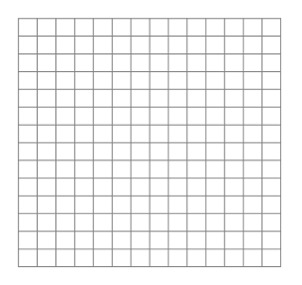 Warm Up
Mike earns $6.50 per hour plus 4% of his sales. Write an equation for Mike’s total earnings, E, when he works x hours and has a total of y sales, in dollars.



The basketball team sold hats and t-shirts as a fund-raiser.  They sold a total of 23 items and made a profit of $246. They made a profit of $10 for every t-shirt they sold and $12 for every hat they sold. Determine the number of hats and the number of t-shirts the basketball team sold.
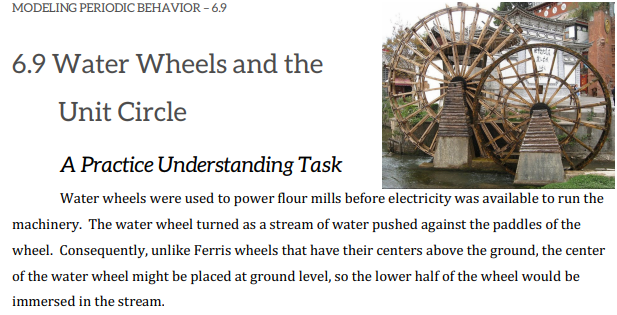 EQ:  Are there any angles for which I can find the value of the sine or cosine without using a calculator?
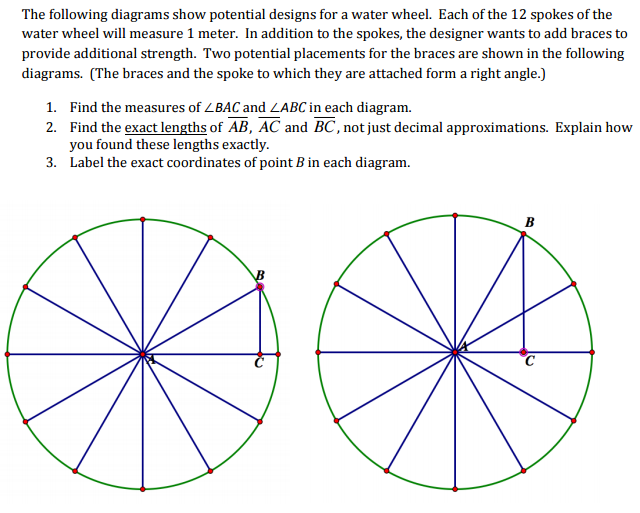 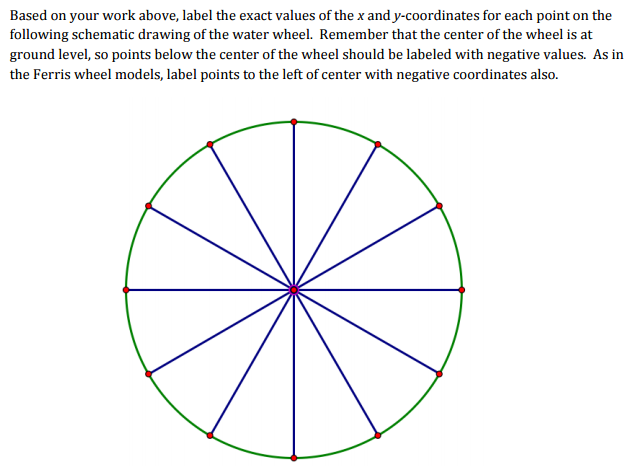 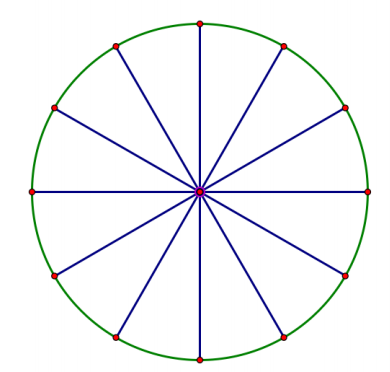 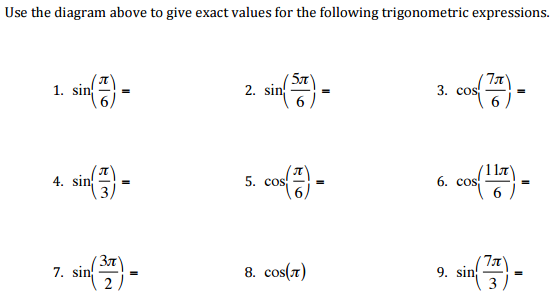 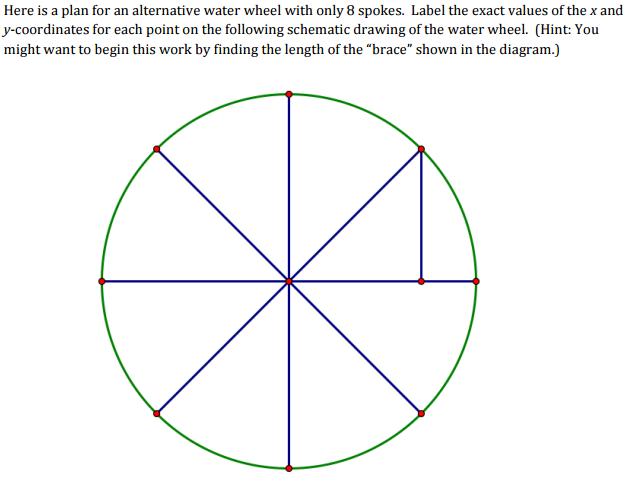 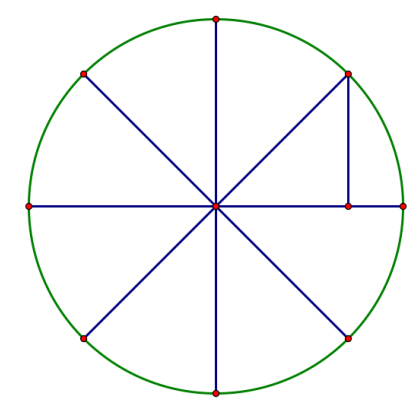 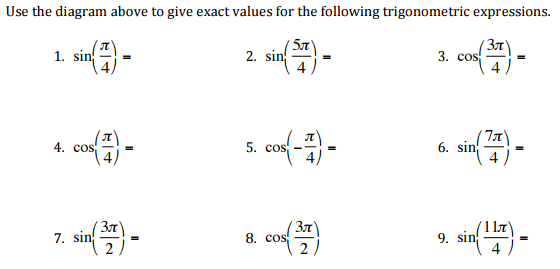 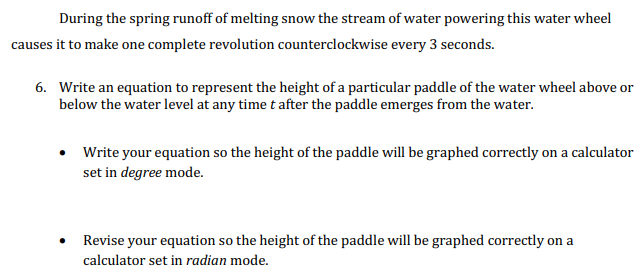 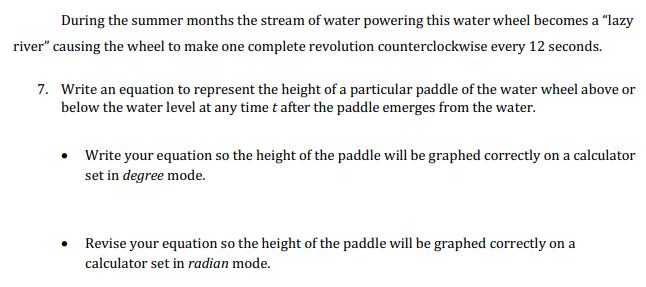 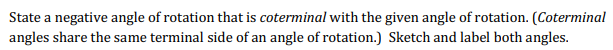 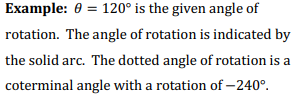 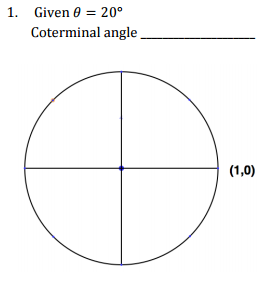 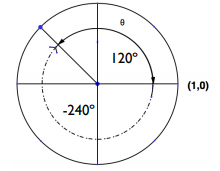 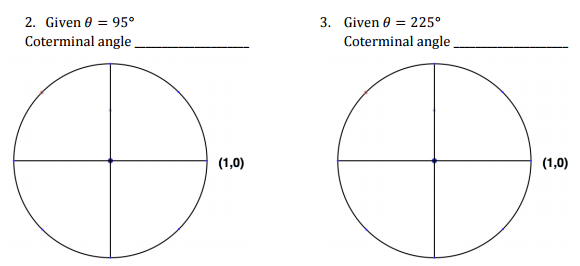 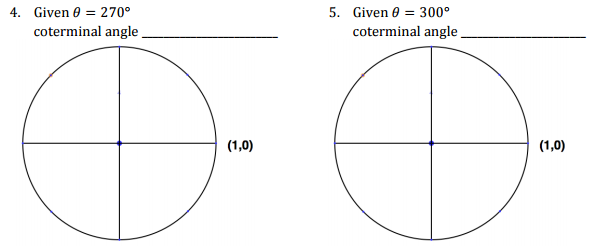 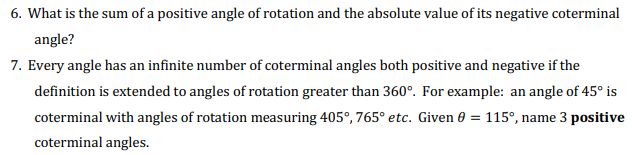 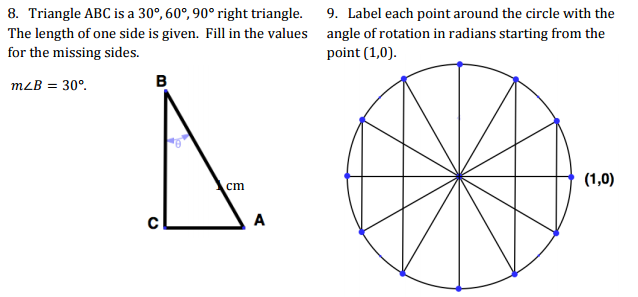 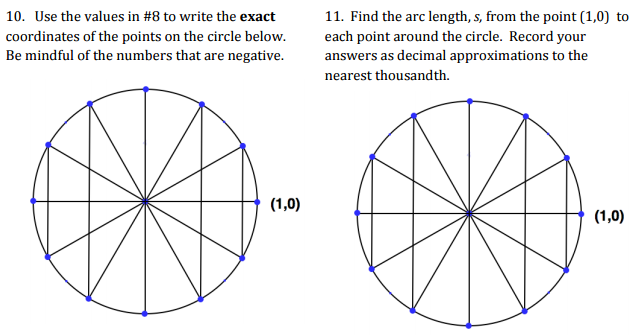 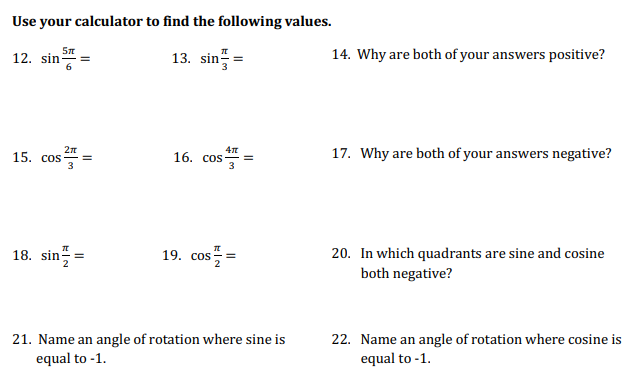 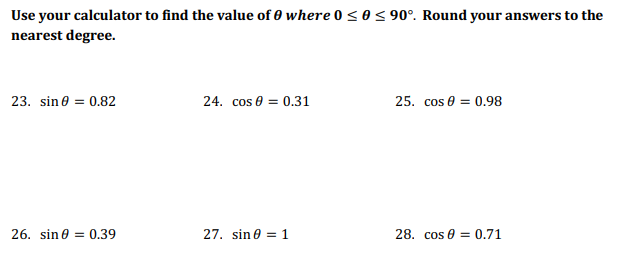 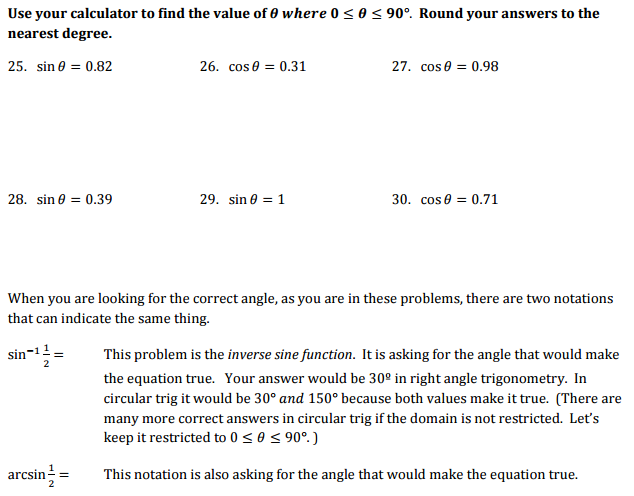